Kulturní dědictvíLibereckého kraje
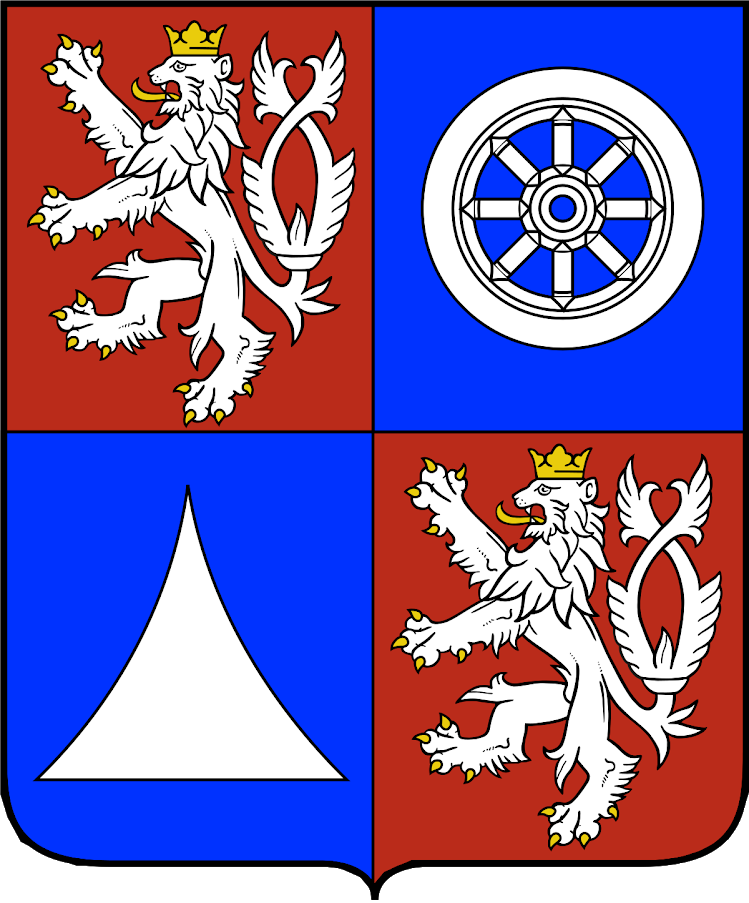 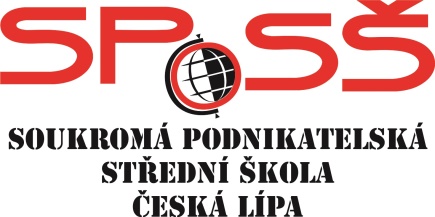 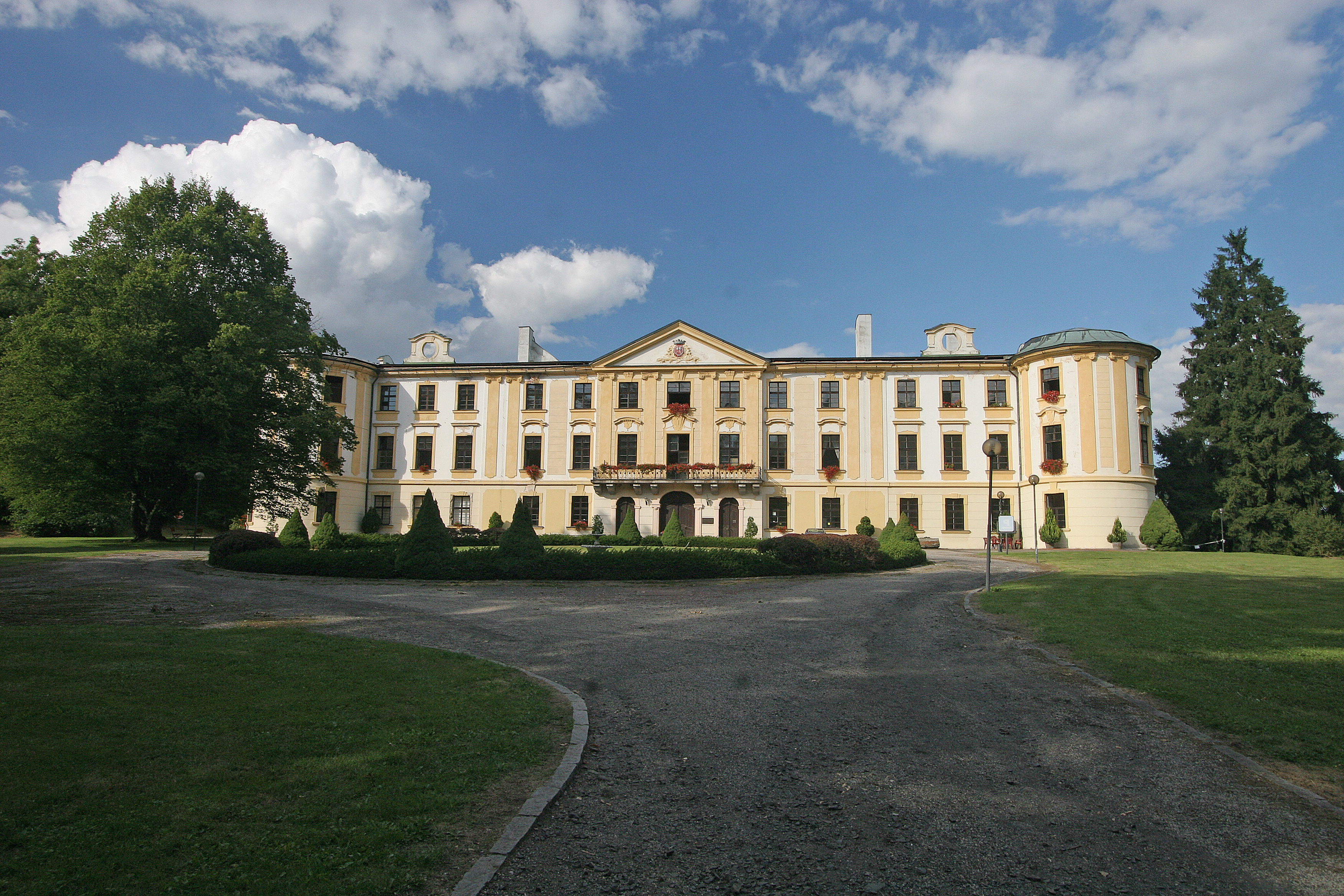 Zámek Zahrádky
dostaven v roce 1550
přiléhá k němu zámecká zahrada a údolí Peklo
postaven primárně z kamene
30.ledna 2003 zámek vyhořel, poté byl 11 let uzavřen
od roku 2014 - omezené prohlídky na zachované části hradu
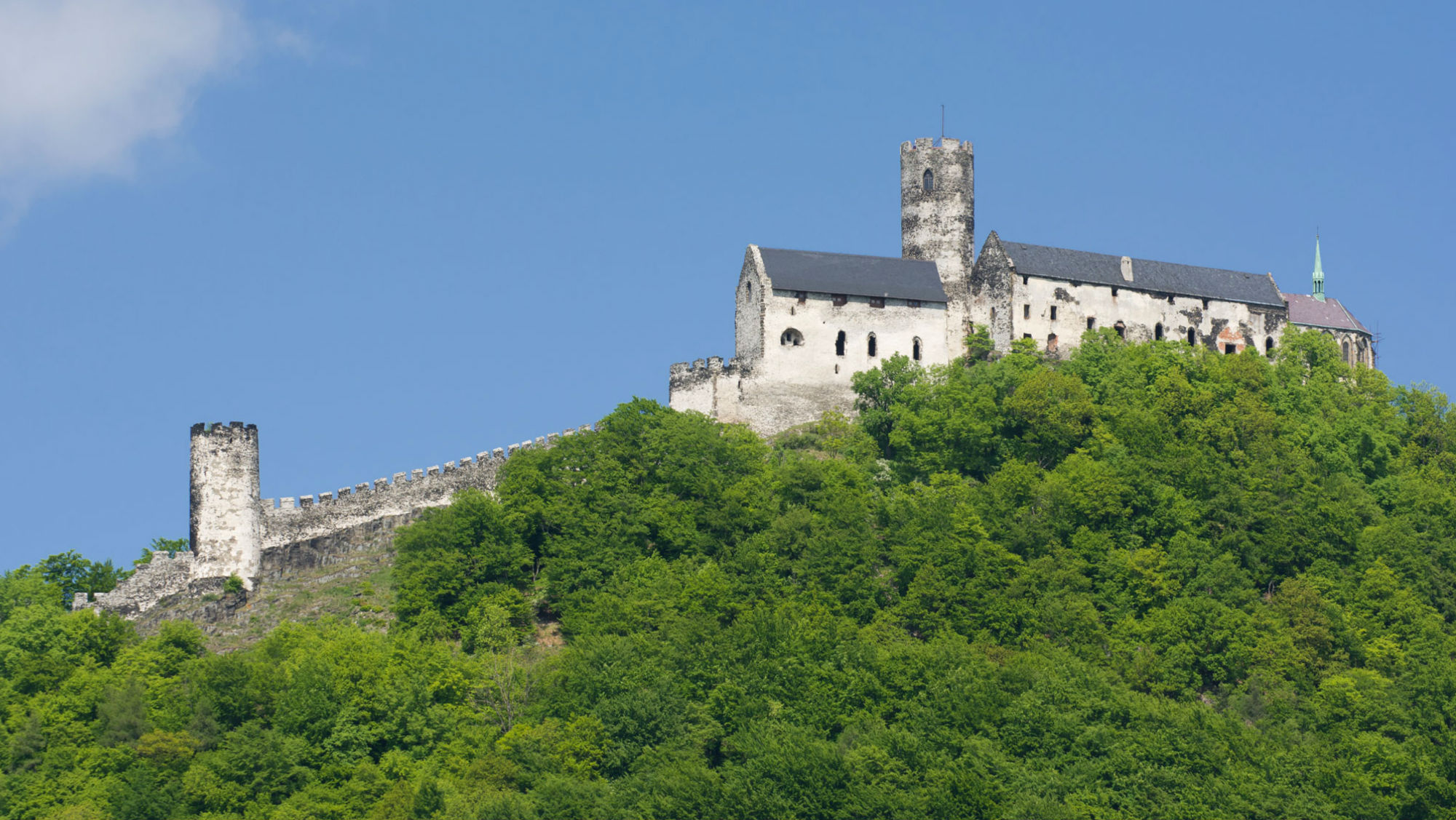 Bezděz
královský hrad
založen v roce 1264 Přemyslem Otakarem II. 
funkce hradu: obrana obchodních cest a proti sousedním rodům
byl zde uvězněn jeho syn se svou matkou
od roku 1627 byl hrad v majetku Valdštejnů
básník Karel Hynek Mácha se zde inspiroval k dílu Máj
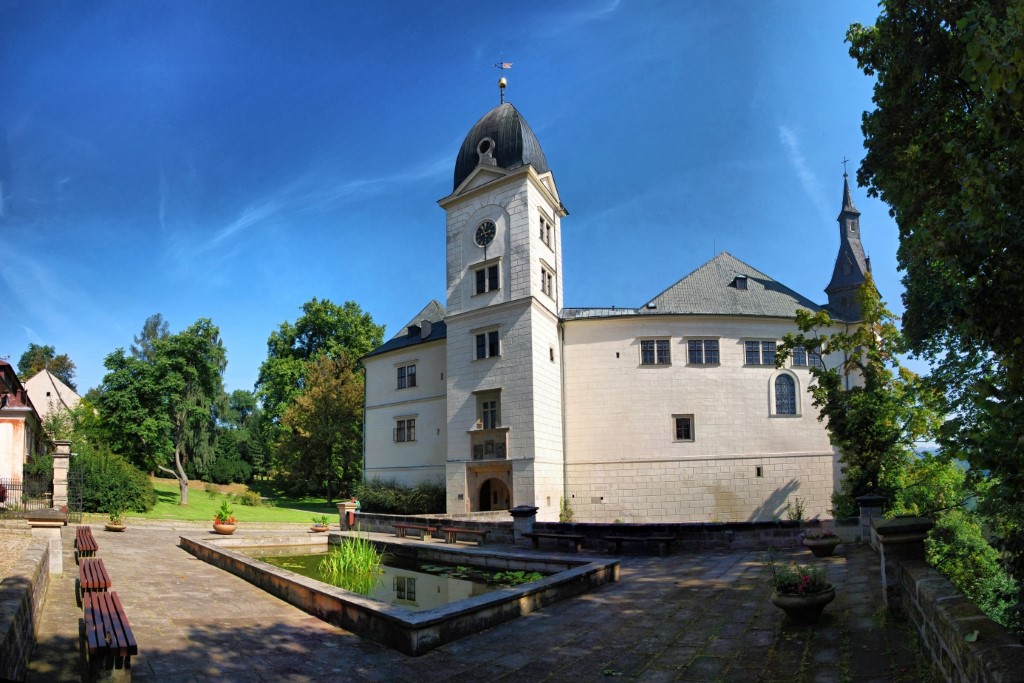 Hrubý Rohozec
novogotický zámek na okraji města Turnov
součástí hradu je anglický park se sochami, vzácnými stromy , sochami a jeskyní
pouze sklepení se dochovalo v původním stavu
skládá se ze 30 místností
bydleli zde členové hraběcího rodu Des Fours Walderode
natáčela se zde část filmu Vrah skrývá tvář
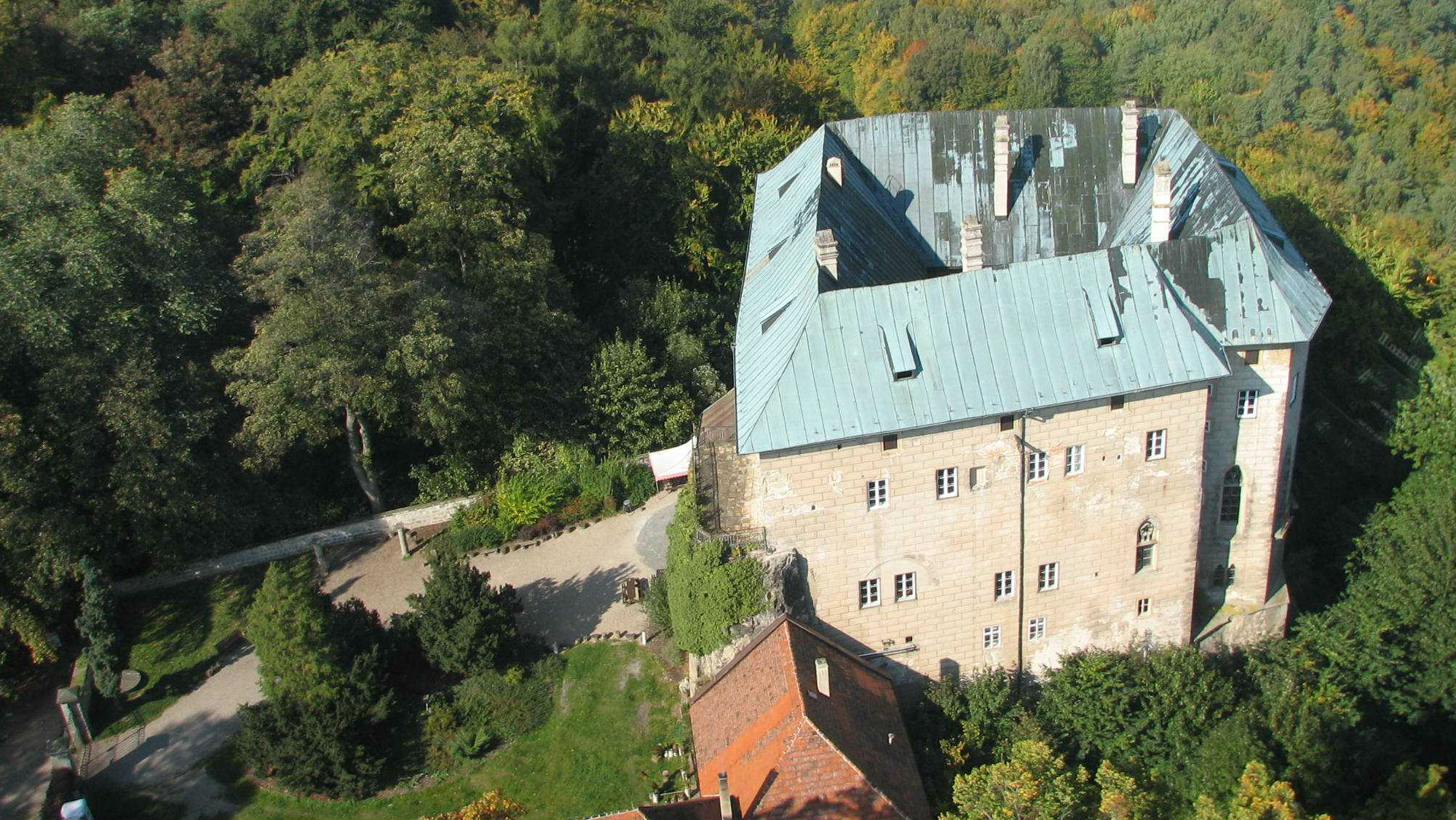 Houska
raně gotický hrad ležící v Kokořínských lesích
vystaven Přemyslem Otakarem II.
v době 30 leté války byl kontrolován Švédskou armádou
rok 1658 – Likvidace hradu na rozkaz Habsburků -> současná podoba hradu
renesanční podoba je zachycena na malbě uvnitř hradu
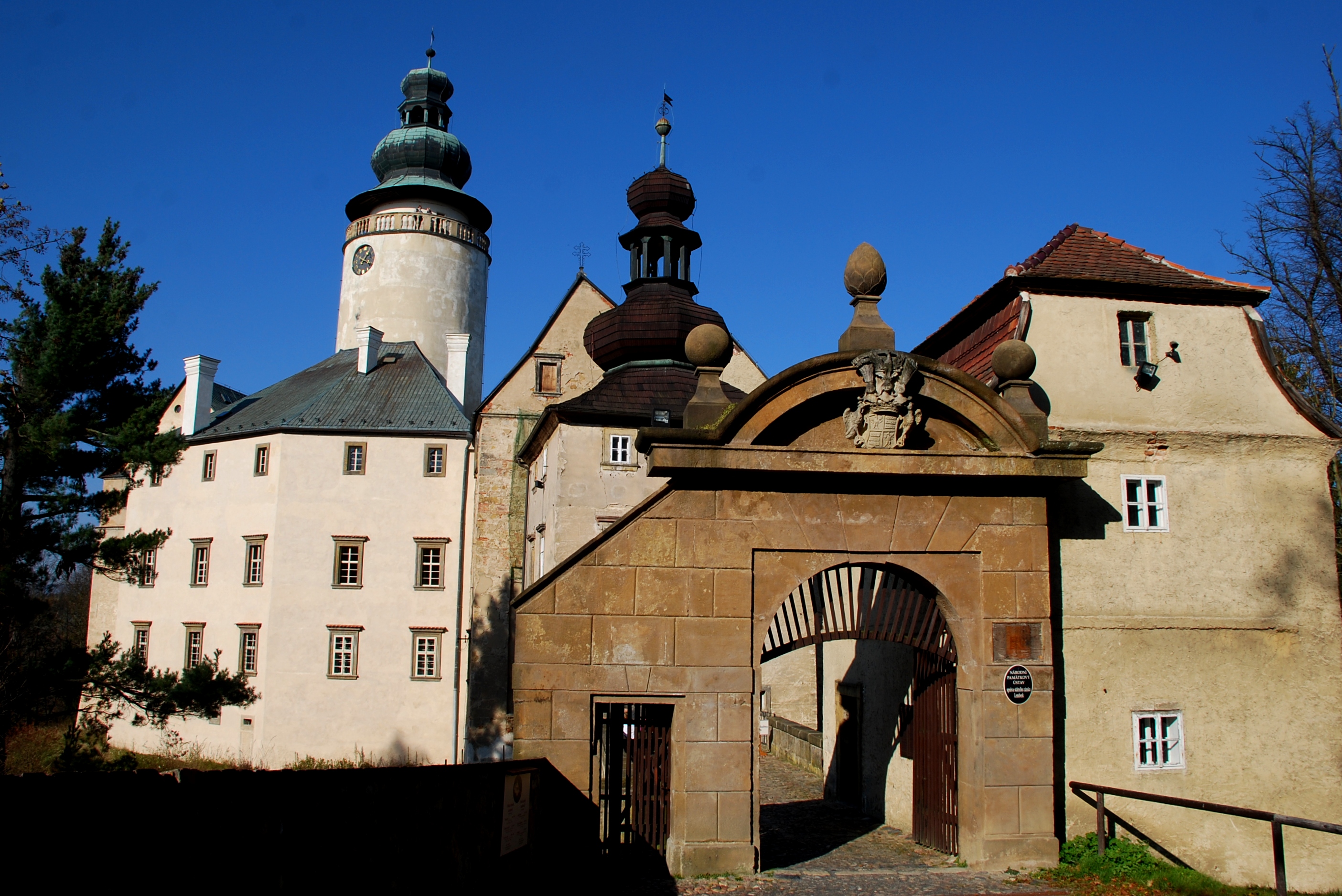 Lemberk
zámek nad údolím Panenského potoka
původně gotický hrad vystavěný 
v polovině 16.století přestavěn na renesanční zámek
mezi léty 1660-1680 upraven do současné barokní podoby
pořádají se zde výstavy, koncerty a divadelní představení
v blízkosti zámku se nachází zahrada tzv. Zdislavina studánka
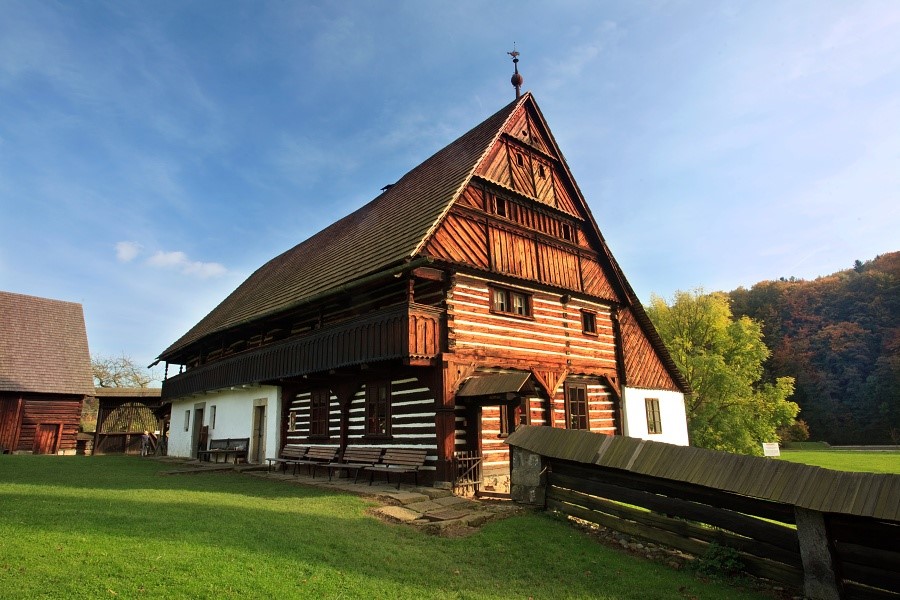 Dlaskův Statek
dochovaný roubený statek pojizerského typu
nachází se v Turnově
od roku 2010 = Národní památka ČR
založen v roce 1716, původní majitelé - rodina Dlasků
je součástí Muzea Českého Ráje
proslavil se díky malíři Janu Prouskovi, který ho prezentoval ve svých malbách
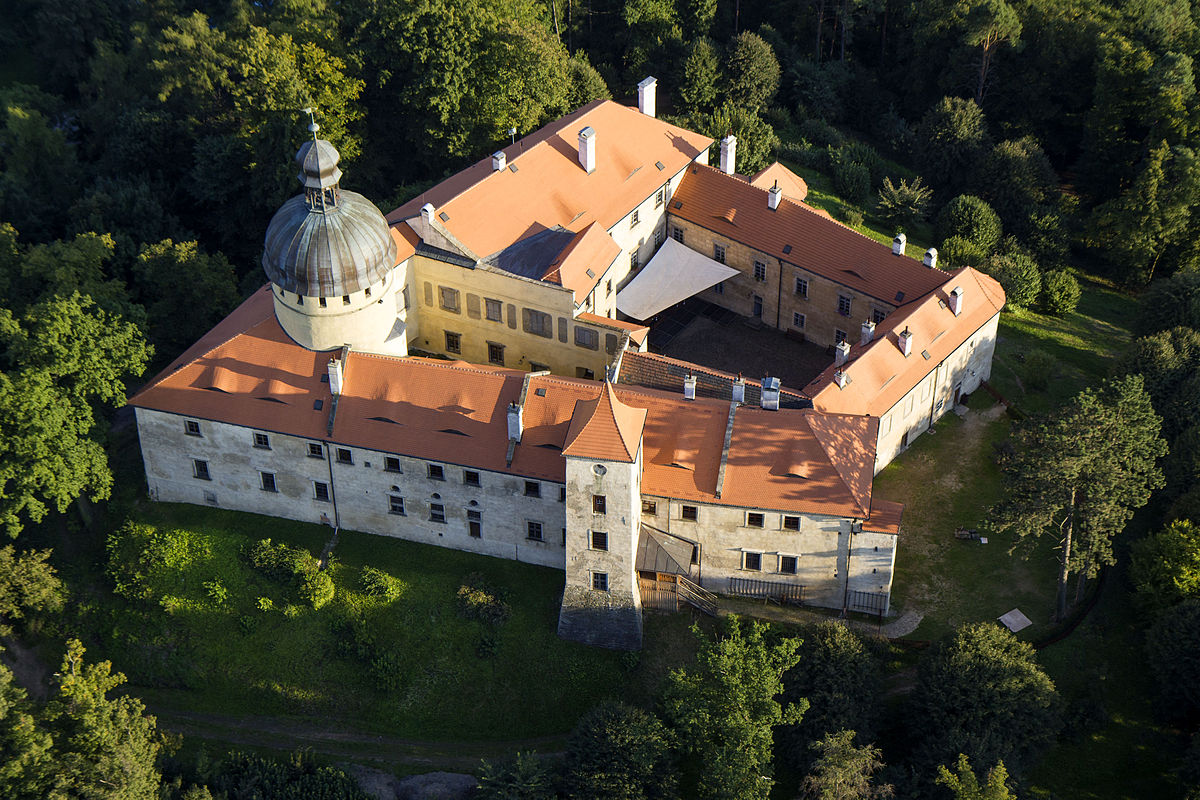 Grabštejn
hrad se nachází nedaleko Hrádku nad Nisou
od roku 1943 je zpřístupněn turistům
sloužil pro potřeby armády
je základnou vojenské kynologie
je určený k plnění úkolů pro Ministerstvo obrany
na hradě se konají benefiční koncerty
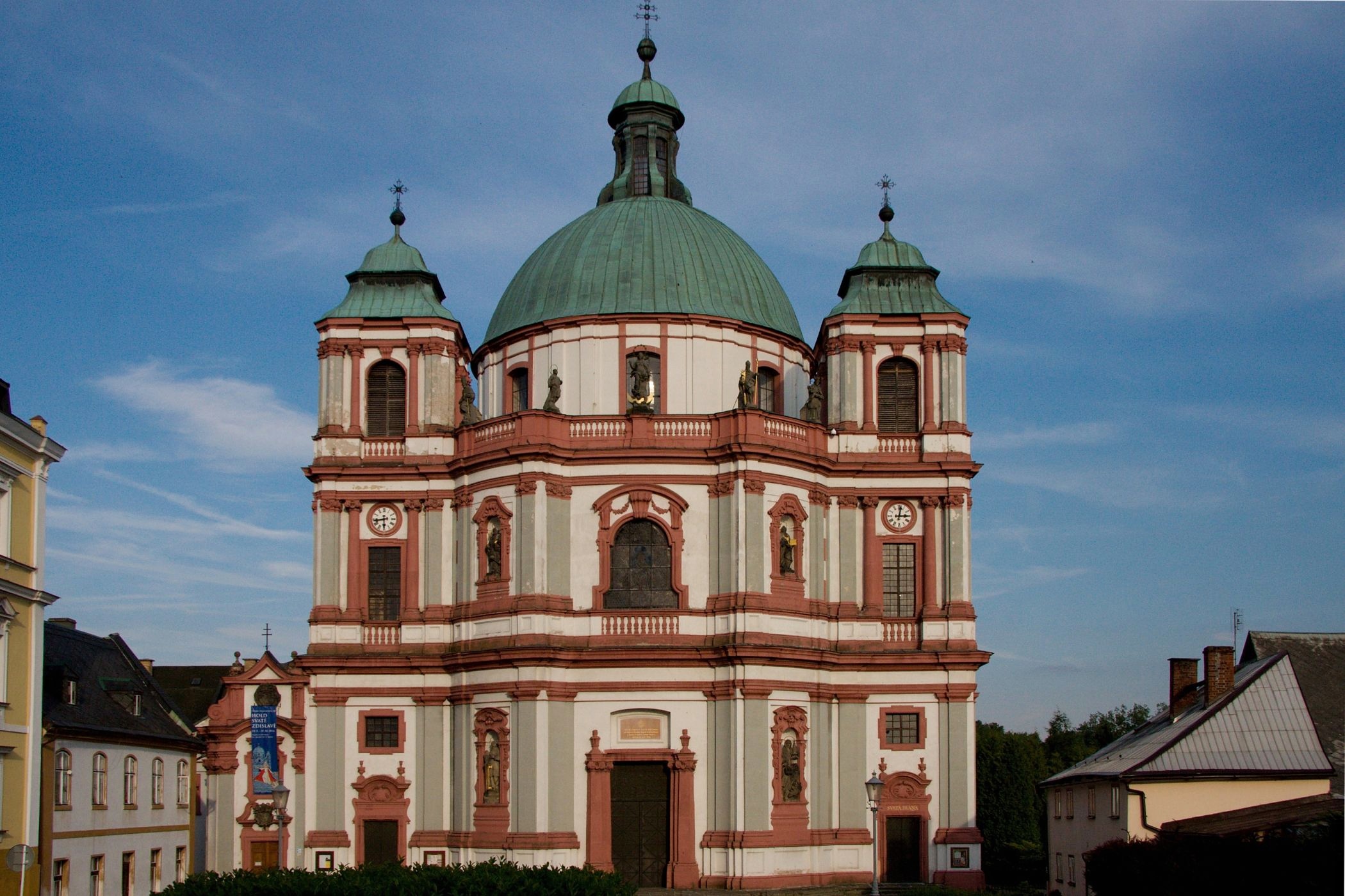 Kostel sv. Vavřince a Zdislavy
barokní kostel v Jablonném v Podještědí
od roku 2008 = národní kulturní památka ČR
výstavbu zahájil majitel panství František z Dubé roku 1696
pravidelné bohoslužby
bohatá vnitřní výzdoba
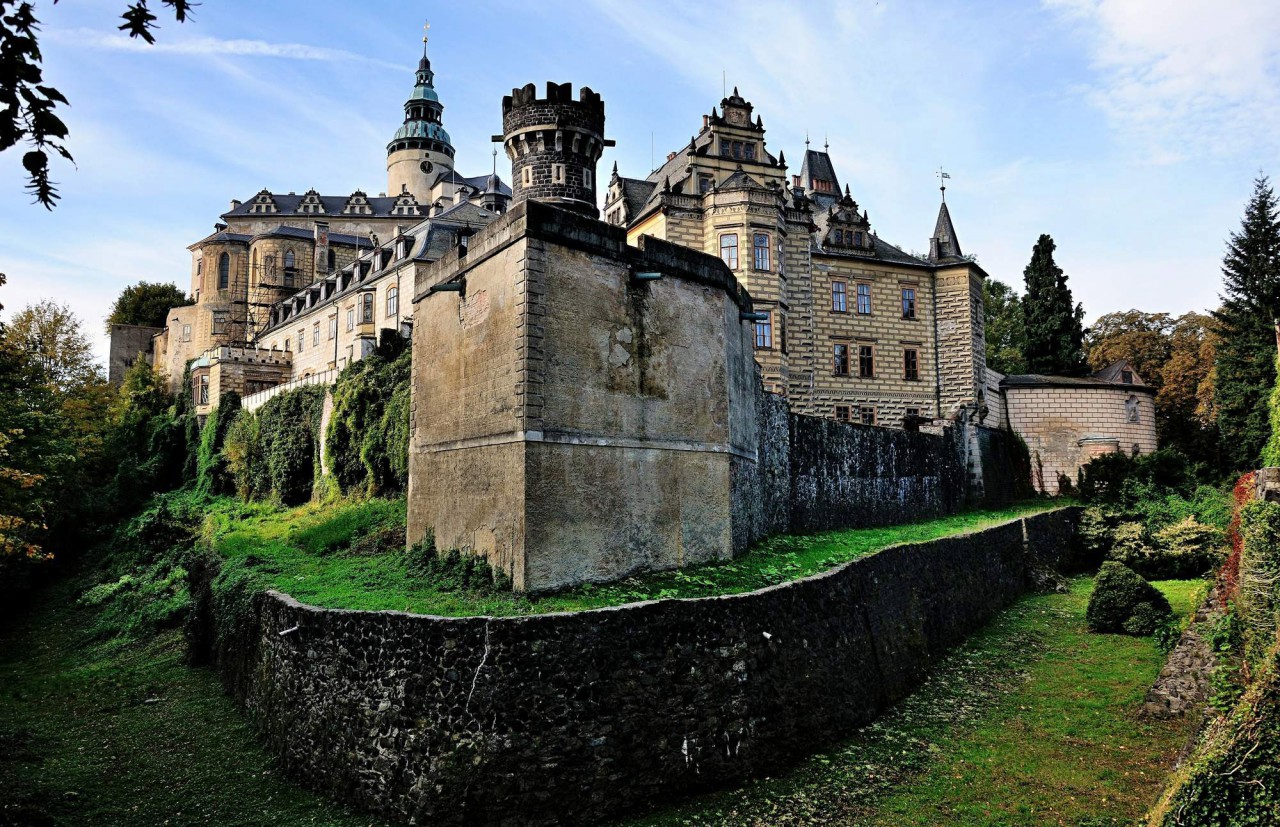 Frýdlant
státní hrad a zámek nad městem Frýdlant
spojení středověkého hradu a renesančního zámku
vybudován v polovině 13.století
veřejnosti zpřístupněn v roce 1881
nejstarší hradní muzeum ve střední Evropě
součástí expozice je také rozsáhlá sbírka zbraní a dýmek
kolem zámku a hradu se rozprostírá rozlehlý park
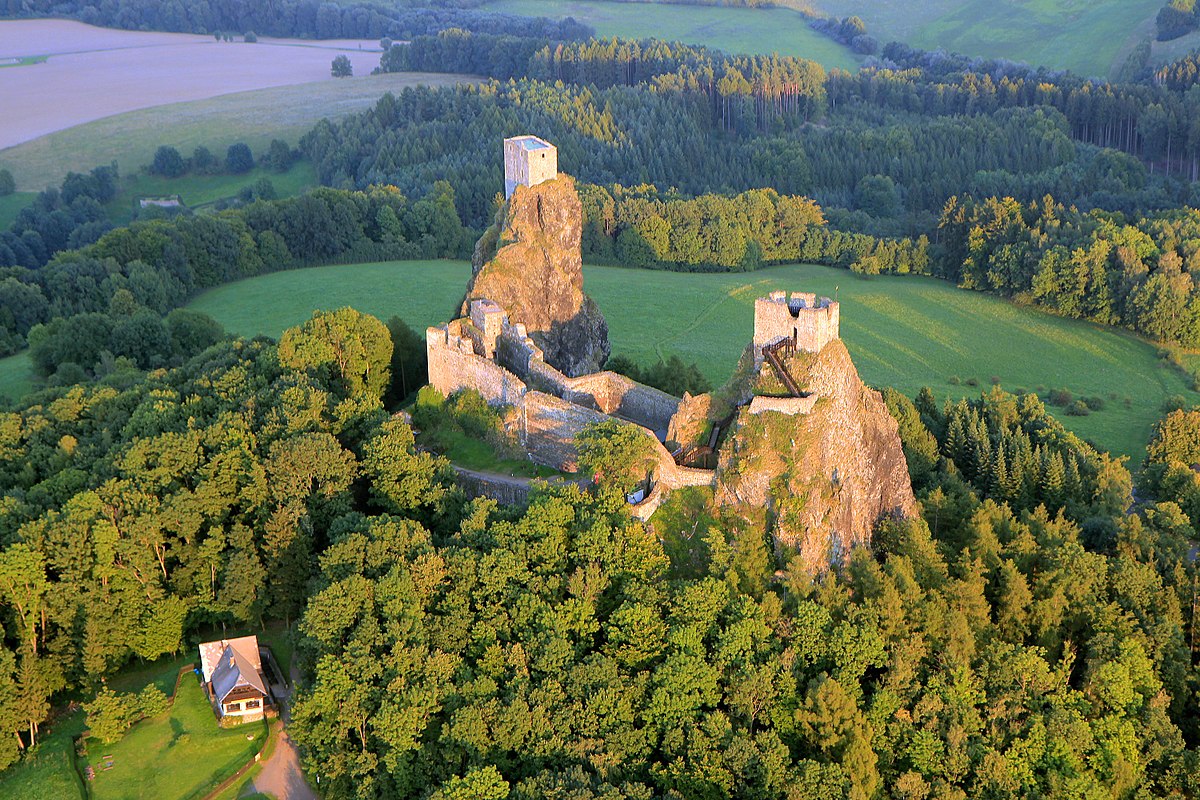 Trosky
hrad má zajímavý skalnatý útvar sopečného původu
vypadá jako dva komíny
menší věž se nazývá Baba, větší Panna
zakladatel hradu = Čeněk z Vartemberka
v roce 1928 –majetek Klubu českých turistů
nyní - majetek státu, spravován Národním památkovým ústavem Praha
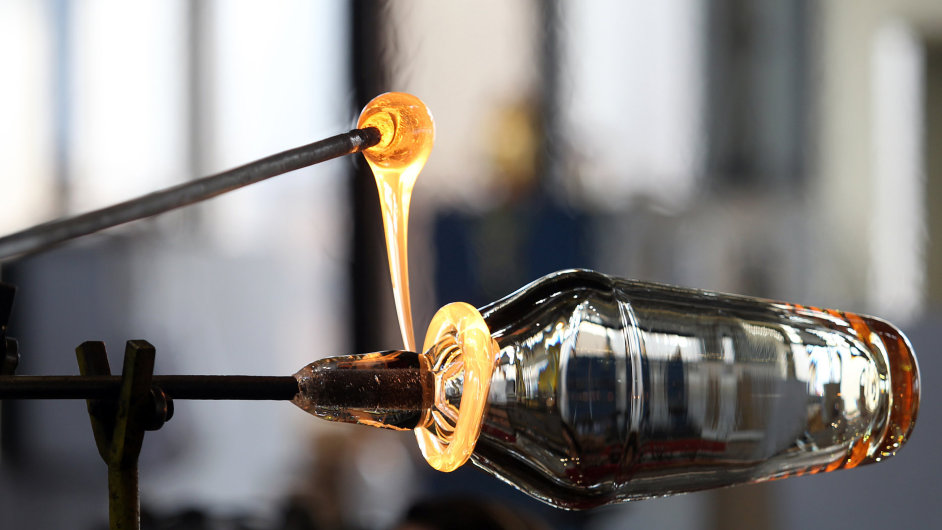 Sklářství
výroba a zpracování skla
výroba : roztavení sklářského kmene 
vznikají dva druhy skla:  ploché(=stavební, technické) a obalové (=skleněné obaly)
v Čechách od 13.století
v našem kraji: Nový Bor – Crystalex (nápojové sklo)
                          Jablonec nad Nisou – Preciosa (bižuterie)
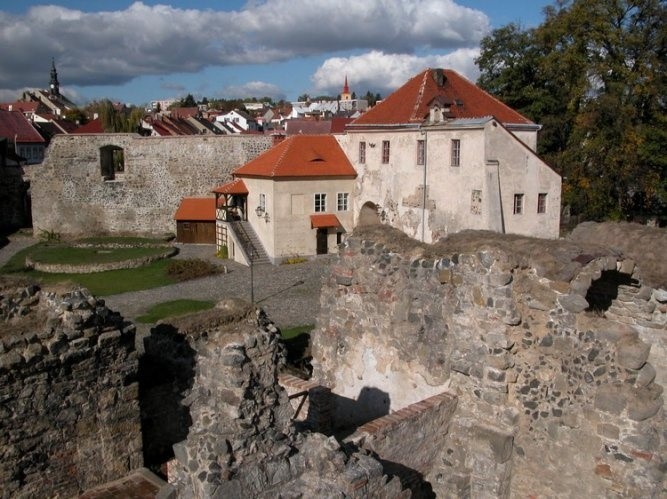 Vodní hrad Lipý
založen ve 13.století
v 16.století přestavěn na renesanční zámek
v 50. Letech zničen odstřelením (až na zbytky kleneb přízemí)
během 90.let 20. století - rekonstrukce pozůstatků hradu
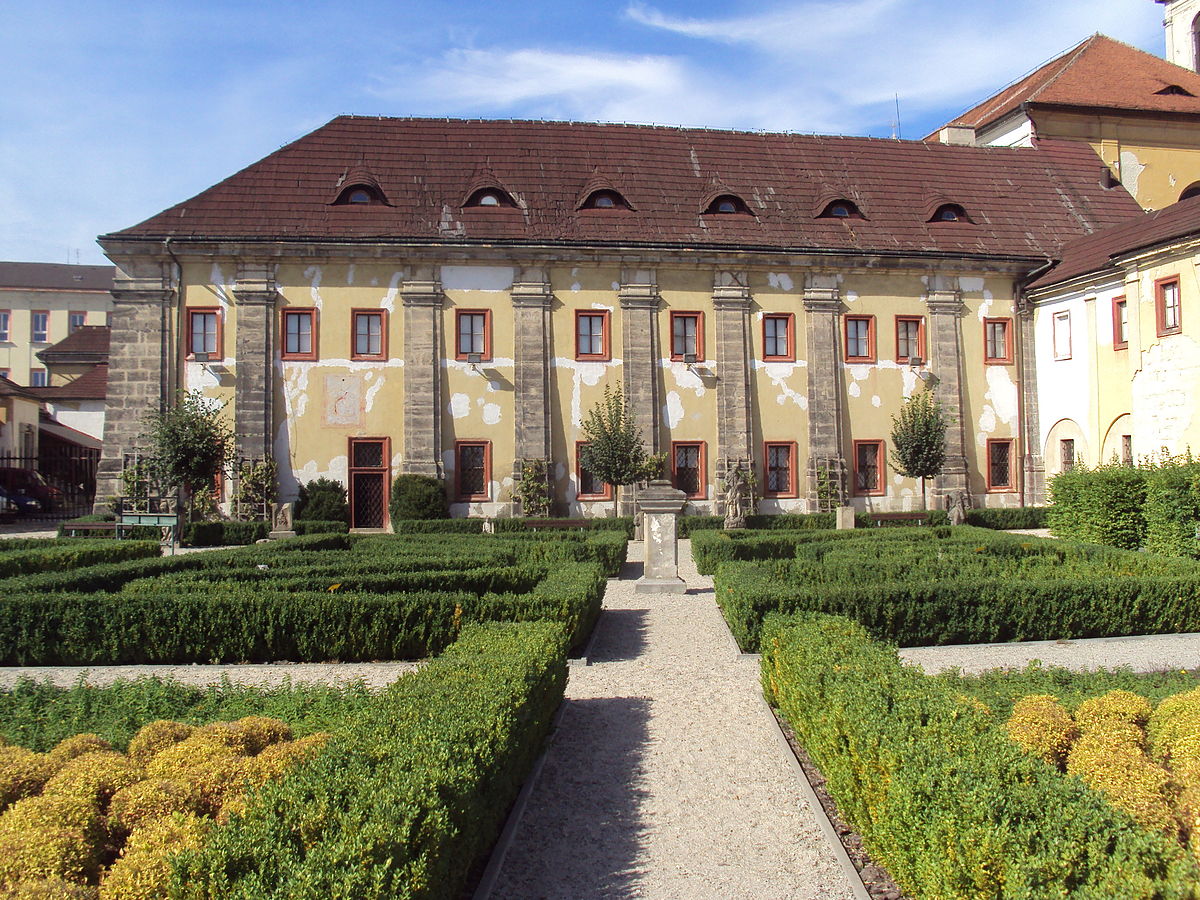 Valdštejnský klášter
řádu Augustiniánů a jeho zahradou
připomínka vstupu České Lípy mezi střediska vzdělanosti
byla zde umístěna latinská škola (rok 1627)
patrová budova o 4 křídlech s kostelem Všech svatých 
součástí areálu je také Loreta, ambity, svaté schody a kaple Nejsvětější Trojice
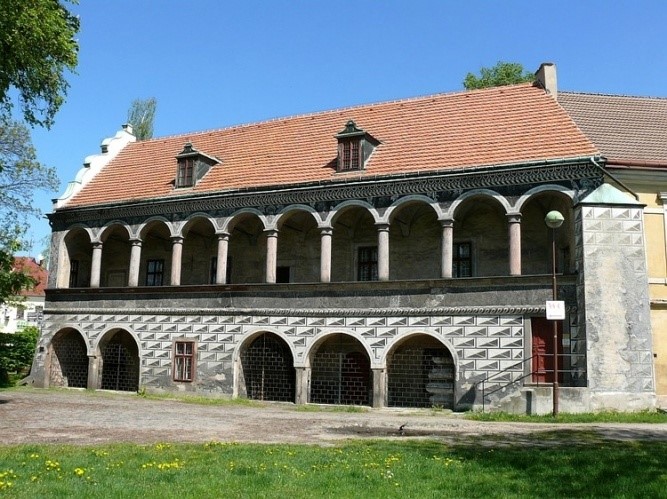 Červený dům
renesanční lovecký letohrádek
zdobený psaníčkovými a obrazovými sgrafity
postaven roku 1583 ve stylu italské renesance
v současné době je v budově pracoviště muzea
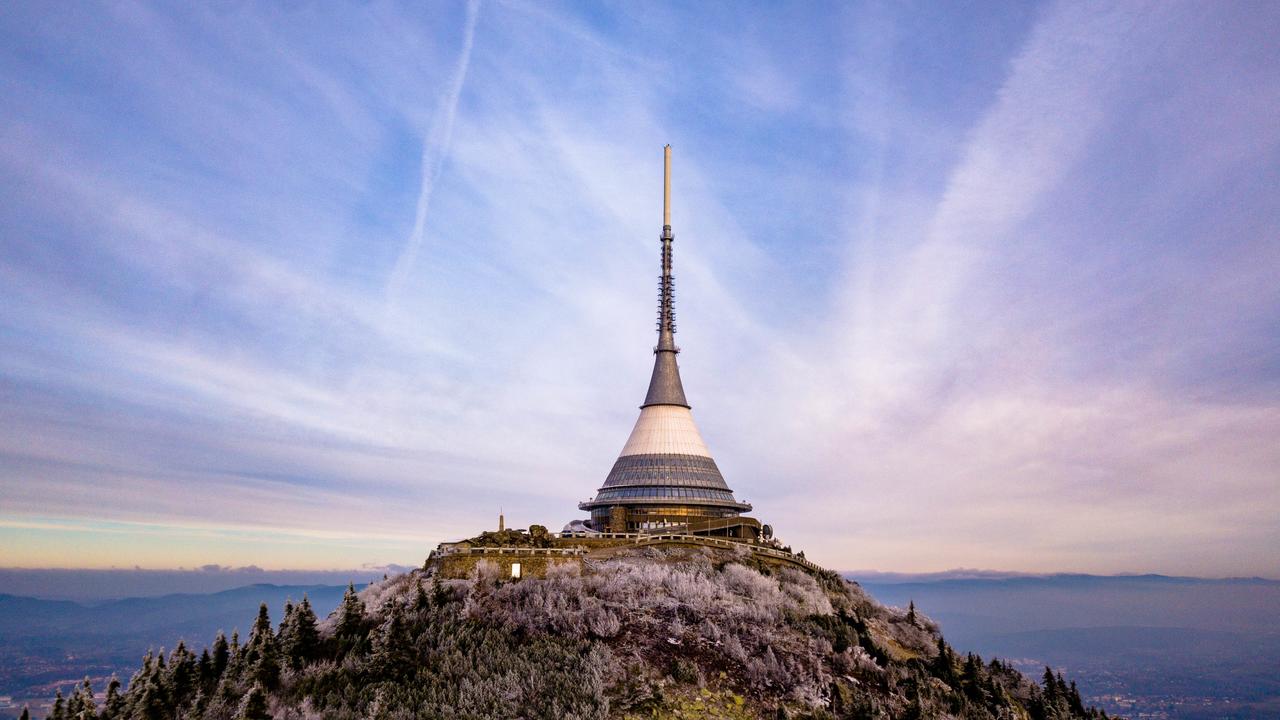 Ještěd
nejvyšší hora Ještědského hřbetu
rozhledna s restaurací
ski areál s lanovkou (převážně červené sjezdovky)
na vrcholu je televizní vysílač 
výška: 1012 metrů
Ještěd najdete i ve znaku a vlajce našeho kraje
Zdroje
https://cs.wikipedia.org/wiki/Zahr%C3%A1dky_(z%C3%A1mek)
https://cs.wikipedia.org/wiki/Soubor:Z%C3%A1mek_Zahr%C3%A1dky.JPG
https://www.hrad-bezdez.eu/cs/o-hradu/historie
https://penzionmlyn-machovojezero.cz/hrad-bezdez
https://www.google.com/search?q=hrub%C3%BD+rohozec&source=lnms&tbm=isch&sa=X&ved=0ahUKEwjCsO28-b_hAhXREVAKHYUICisQ_AUIDigB&biw=1920&bih=920#imgrc=TzHf31r9UIObkM:
https://www.zamek-hrubyrohozec.cz/cs/o-zamku/zamecky-park
https://cs.wikipedia.org/wiki/Hrub%C3%BD_Rohozec_(z%C3%A1mek)
https://www.kudyznudy.cz/aktivity-a-akce/aktivity/zamek-hruby-rohozec.aspx
https://cs.wikipedia.org/wiki/Houska_(hrad)
https://penzionmlyn-machovojezero.cz/data/filecache/51/houska2.jpg
https://www.google.com/search?q=fr%C3%BDdlant&source=lnms&tbm=isch&sa=X&ved=0ahUKEwj-0a2P58XhAhWE2uAKHaY0AfQQ_AUIDygC&biw=1707&bih=803&dpr=1.13#imgdii=SK134OY2MxvrYM:&imgrc=CxG6m6mC7Lj1sM:
https://upload.wikimedia.org/wikipedia/commons/thumb/5/52/Hrad_Trosky%2C_leteck%C3%BD_sn%C3%ADmek.jpg/1200px-Hrad_Trosky%2C_leteck%C3%BD_sn%C3%ADmek.jpg
http://www.interregion.cz/turistika/hrady_zamky/trosky/trosky_hrad.htm
https://www.hrad-trosky.eu/cs/o-hradu/historie
https://cs.wikipedia.org/wiki/Trosky_(hrad)
http://www.jablonnevp.cz/bazilika-minor-sv-vavrince-a-sv-zdislavy/os-1010
http://www.toulkypocechach.com/lokalita.php?interni_nazev=jablonne
https://upload.wikimedia.org/wikipedia/commons/thumb/d/d0/Kl%C3%A1%C5%A1ter_%C4%8CL_9.JPG/1200px-Kl%C3%A1%C5%A1ter_%C4%8CL_9.JPG
https://cs.wikipedia.org/wiki/Libereck%C3%BD_kraj#/media/File:Liberec_Region_CoA_CZ.svg
https://q-ak.bstatic.com/images/hotel/max1280x900/173/173119223.jpg
https://cs.wikipedia.org/wiki/Je%C5%A1t%C4%9Bd
http://www.lanovka-jested.cz/
https://jested.ceskehory.cz/
http://www.historickasidla.cz/galerie/obrazky/imager.php?img=539247&x=812&y=542&hash=4645f9b8f45bdfd463afcd22712e053f
https://turistickyatlas.cz/vse/misto/7269_zamek-lemberk.html
https://www.region-jizerskehory.cz/turisticke-zajimavosti/hrady-zamky-kaple/zamek-lemberk/
https://www.kampocesku.cz/clanek/20893/zamek-lemberk
http://www.cesky-raj.info/dr-cs/1054-.html
http://www.muzeum-turnov.cz/dlaskuv-statek/
https://cs.wikipedia.org/wiki/Dlask%C5%AFv_statek
https://www.hrad-grabstejn.cz/cs
https://upload.wikimedia.org/wikipedia/commons/thumb/1/16/Grab%C5%A1tejn_letecky.jpg/1280px-Grab%C5%A1tejn_letecky.jpg
http://studio-plus.tv/ostatni/Hrad-a-zamek-Frydlant/10
https://www.mesto-frydlant.cz/cs/jazykove-mutace/zajimavosti-a-cile/zamek-frydlant/
https://cs.wikipedia.org/wiki/Fr%C3%BDdlant_(z%C3%A1mek)
https://www.zamek-frydlant.cz/cs
https://www.kudyznudy.cz/Aktivity-a-akce/Aktivity/Hrad-a-zamek-Frydlant---nejstarsi-zpristupnena-exp.aspx
https://cs.wikipedia.org/wiki/Skl%C3%A1%C5%99stv%C3%AD
https://www.preciosa.com/cs/preciosa
https://cs.wikipedia.org/wiki/Crystalex
https://www.mistopisy.cz/pruvodce/obec/1741/ceska-lipa/pamatky-turistika/ 
https://www.kct-tabor.cz/gymta/VrcholyPohoriCR/Jested/index.htm